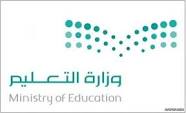 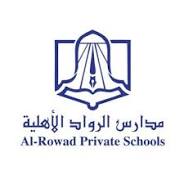 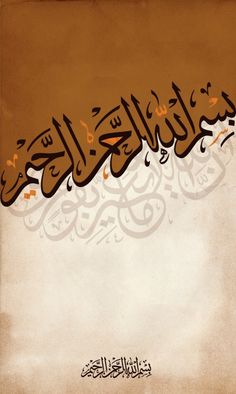 الأستاذة : ابتهاج عيسى السعيد
فيزياء 3                                        ابتهاج السعيد
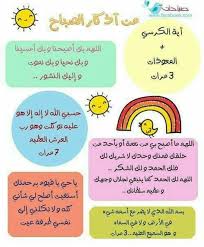 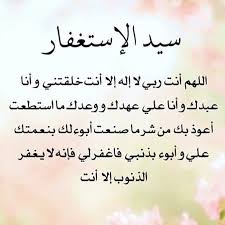 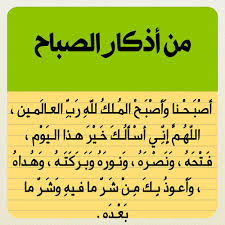 فيزياء 3                                        ابتهاج السعيد
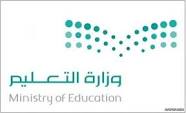 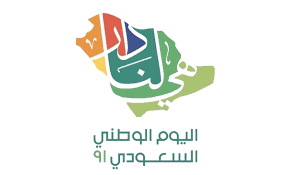 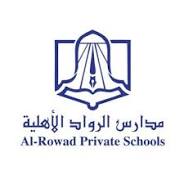 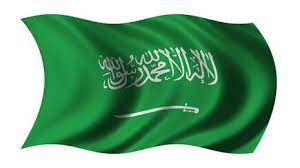 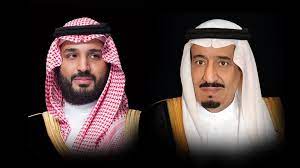 الأستاذة : ابتهاج عيسى السعيد
فيزياء 3                                        ابتهاج السعيد
الفصل الرابع
التداخل و الحيود
التداخل
الحيود
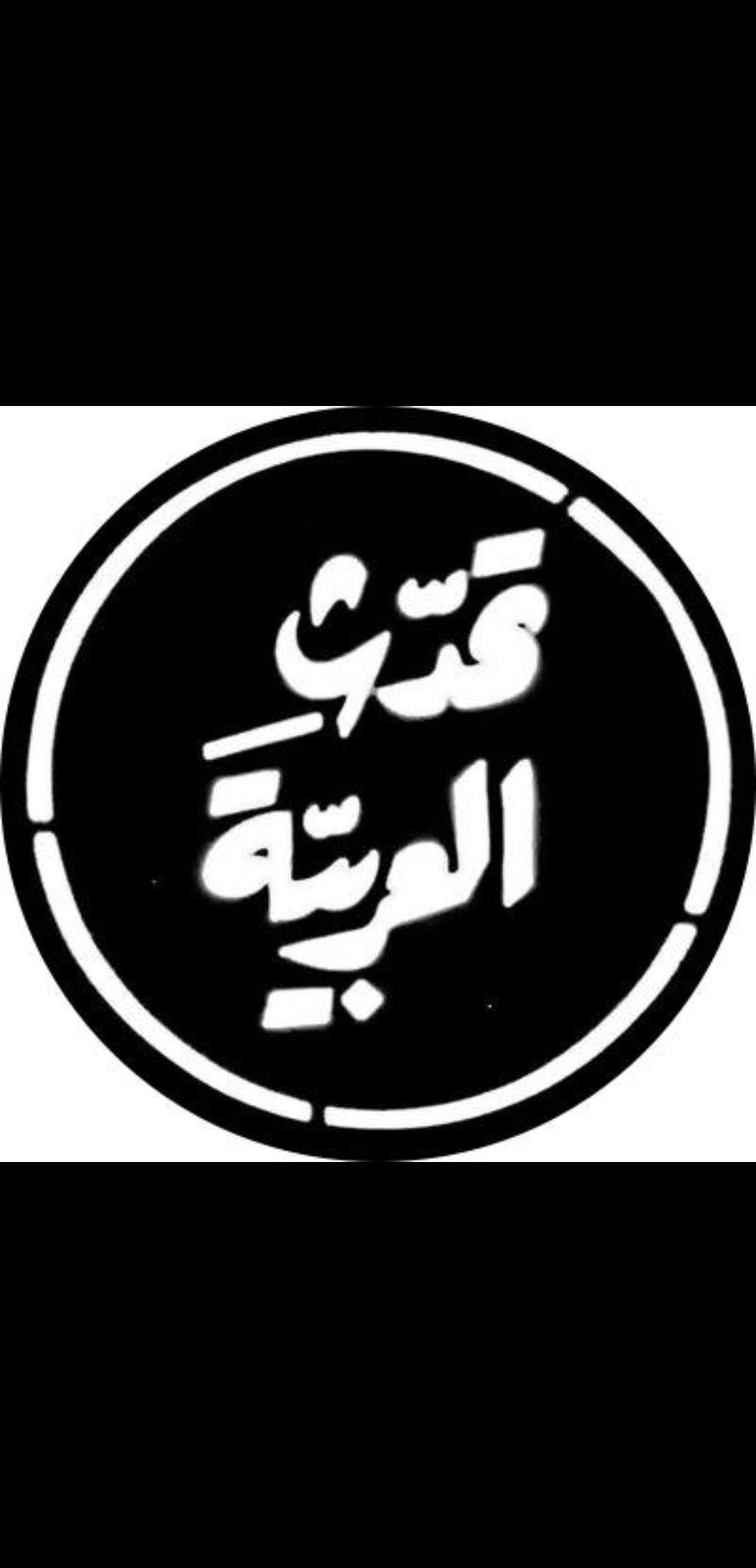 فيزياء 3                                        ابتهاج السعيد
الأهداف
تفسر تكون نمط تداخل بإسقاط الضوء على شقين
تحسب الأطوال الموجية للضوء من أنماط التداخل
تطبق النمذجة على التداخل في الأغشية الرقيقة
المفردات:
الضوء غير المترابط
أهداب التداخل
الضوء المترابط
الضوء الأحادي اللون
التداخل في الأغشية الرقيقة
فيزياء 2                                        ابتهاج السعيد
هناك خصائص عامة تصف جميع أنواع الموجات
وهي  الانعكاس والانكسار والتداخل والحيود والاستقطاب والخاصية الأخيرة وهى الاستقطاب صفة للموجات المستعرضة فقط ولا تحدث في حالة الموجات الطولية.
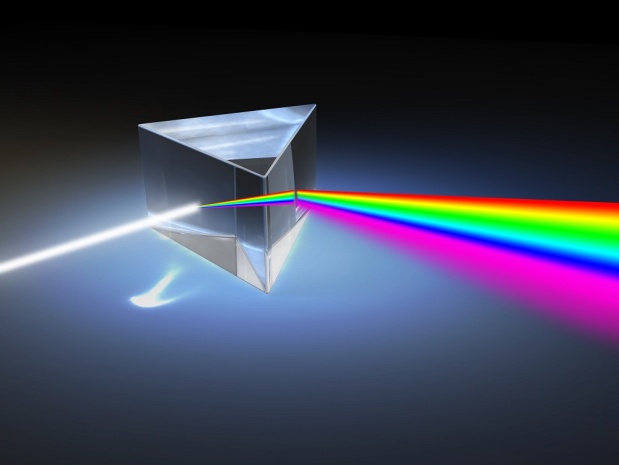 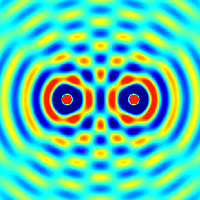 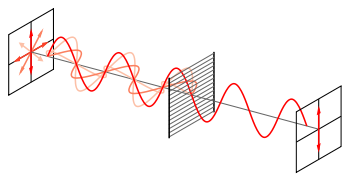 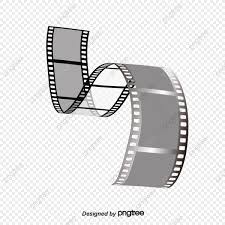 إن للضوء سلوكاً موجياً يحيد عندما يمر بحافة
 كما تفعل موجات الماء والموجات الصوتية .
الضوء غير مترابط : وهو الضوء ذو مقدمة موجية غير متزامنة لأن تردد موجات الضوء كبير جداً فإن الضوء غير المترابط لا يظهر لك متقطعاً أو غير مترابط .
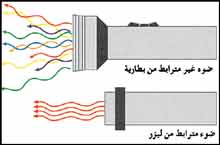 تداخل الضوء المترابط (المتزامن)
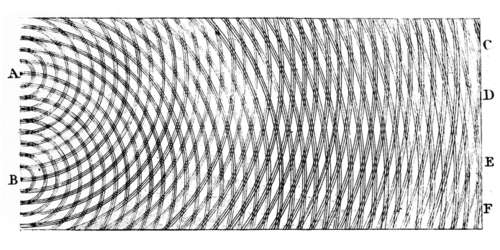 الضوء المترابط : هو الضوء الناتج عن تراكب ضوئي مصدرين أو أكثر مشكلاً مقدمات موجة منتظمة .
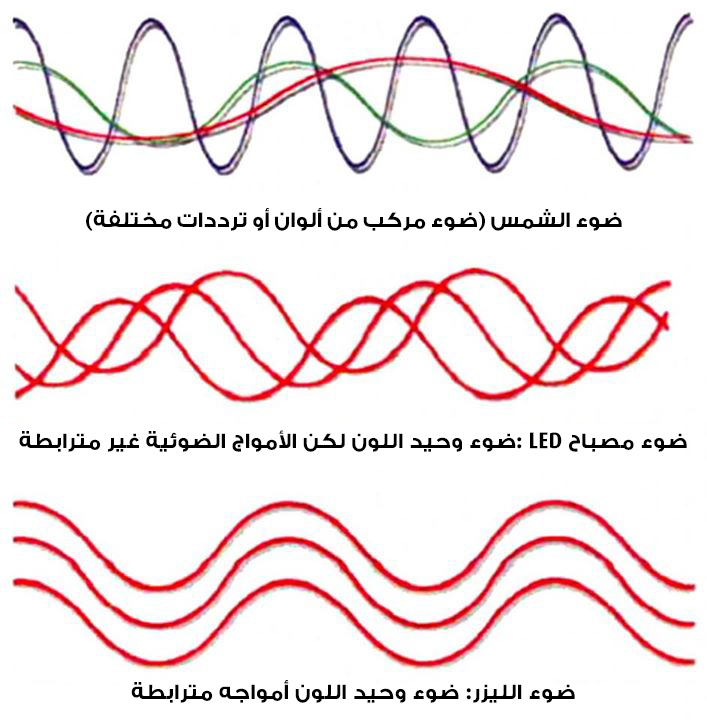 الحيــود هو انحراف الموجات عن اتجاه انتشارها الأصلي حول حافة الحاجز أو حول حافتي فتحة صغيرة لا تقتصر ظاهرة الحيود على نوع معين من الموجات .
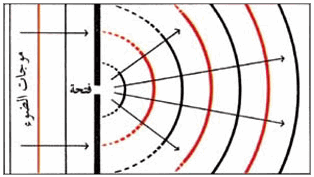 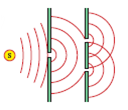 تجربة يونغ : تكون حزم من ضوء أحادي اللون (له طول موجي فقط) 

نتيجة التداخل البناء والتداخل الهدام للموجات الضوئية الصادرة من الشقين .
الهدف من تجربة يونغ إثبات أن للضوء خصائص موجية
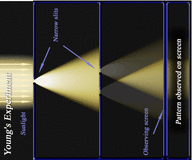 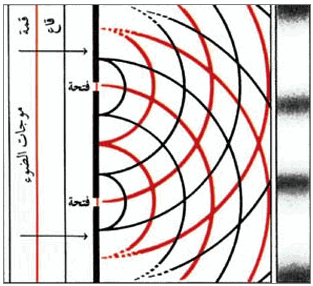 تتكون الحزم نتيجة التداخل البناء والتداخل الهدام للموجات الضوئية الصادرة من الشقين في الحاجز..
أهداب التداخل : نمط مكون من حزم مضيئة وأخرى معتمة .
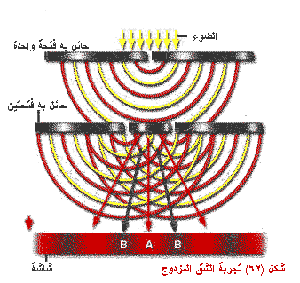 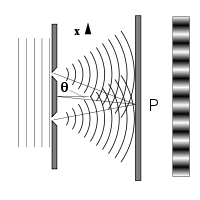 ملاحظـــــات
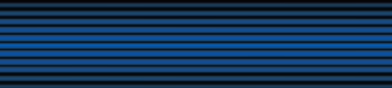 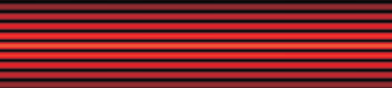 أ) عند استخدام ضوء وحيد اللون(ضوء له طول موجي واحد فقط)
1- ينتج عن التداخل البناء حزمة ضوئية مركزية مضيئة (هدبا مضيئة) بلون معين عند الشاشة ،
2- تتناقص شدة إضاءة الأهداب المضيئة كلما ابتعدنا عن الهدب المركزي..
3- ينتج على كل جانب حزما مضيئة أخرى تفصلها فراغات متساوية تقريبا وعرضها متساوي .
4- توجد أهداب معتمة بسبب التداخل الهدام..
5- مواقع حزم التداخل البناء والهدام تعتمد على الطول الموجي..
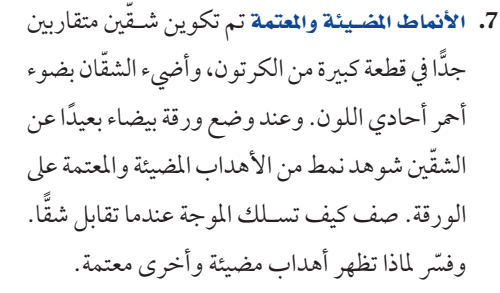 التطبيق p:110
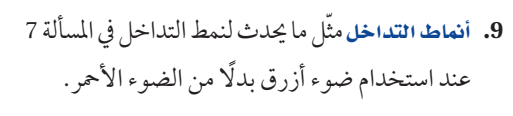 فيزياء 3                                        ابتهاج السعيد
ملاحظـــــات
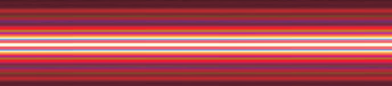 ب) عند استخدام ضوء أبيض
1- يسبب التداخل ظهور أطياف ملونة بدلا من الأهداب المضيئة والمعتمة..
2- تتداخل الأطوال الموجية جميعها تداخلا بناء في الهدب المركزي المضيء ، وهذا ما يجعله أبيضا دائما..
3- مواقع الأهداب الملونة الأخرى تنتج عن تراكب أهداب التداخل الناتجة عن تداخل الأطوال الموجية لكل لون منفصل تداخلا بناءً.
الواجب 
سؤال24 صفحة 124
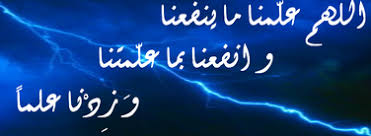 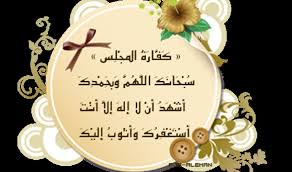 الأستاذة : ابتهاج عيسى السعيد
فيزياء 3                                        ابتهاج السعيد
الواجب 
سؤال24 صفحة 124
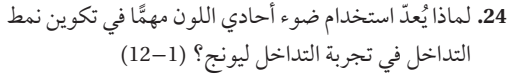 للحصول على نمط تداخل دقيق المعالم
فيزياء 3                                        ابتهاج السعيد
تداخل الشق المزدوج
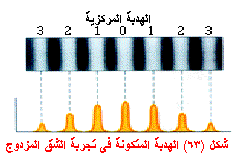 ينفذ الجزء المترابط من الضوء فقط من خلال الشق الصغير ( عللي ) لصغر لشق و ضيقه
يحيد الضوء بواسطة الشق فتتولد مقدمات موجات أسطوانية
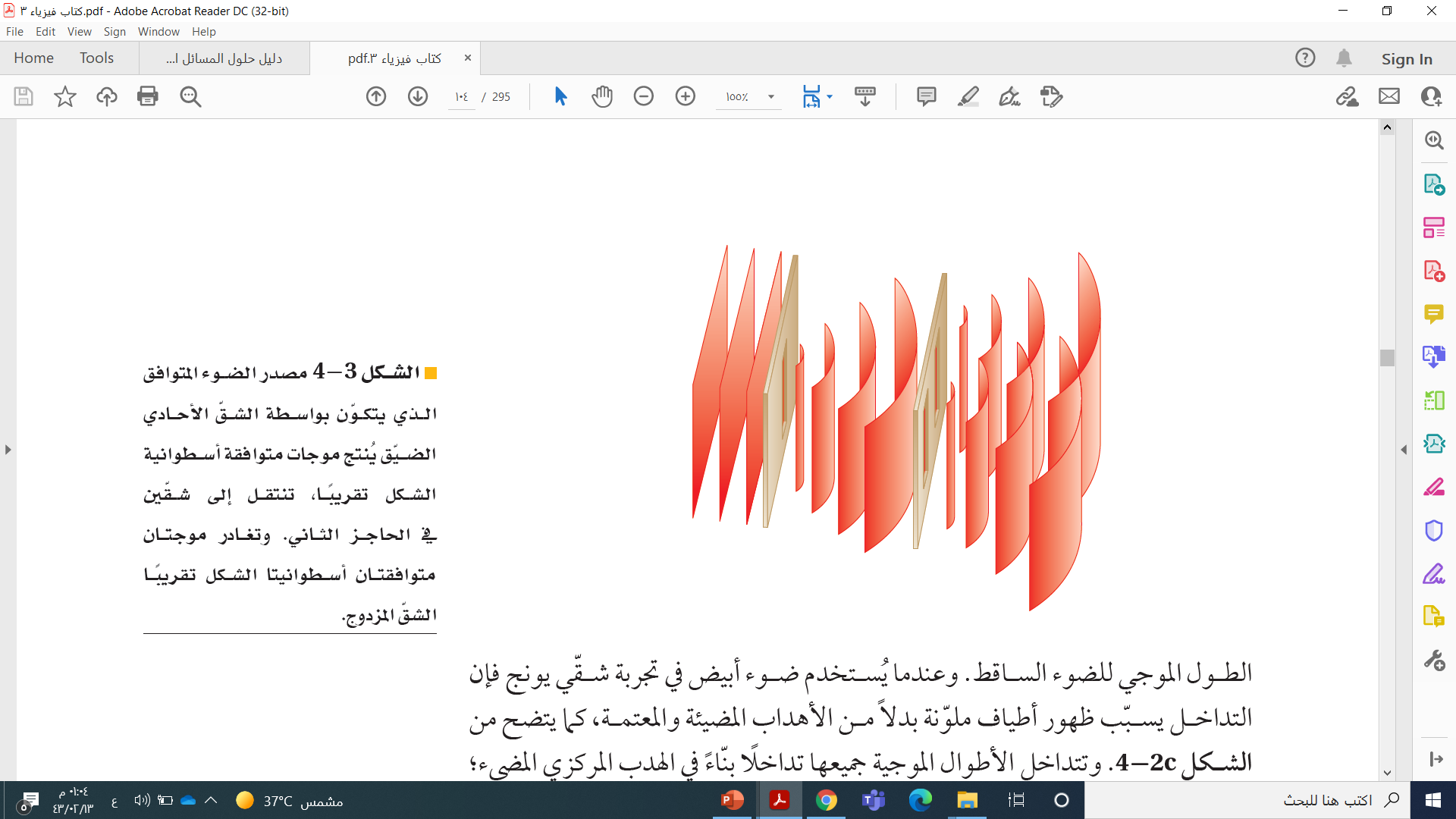 تصل مقدمات الموجة إلى الحاجز الثاني ذو الشقين متفقين في الطور ( عللي ) بسبب تماثل مقدمات الموجة الاسطوانية
ويحدث للموجات تداخل بناء أو هدام إعتماداً على العلاقة بين طوريهما
تداخل الشق المزدوج
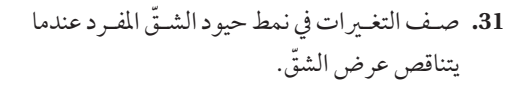 التطبيق p:124
تزداد سعة الموجه و تقل شدة إضاءتها
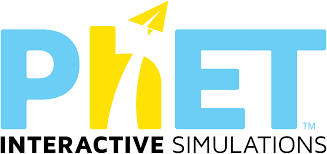 https://phet.colorado.edu/sims/html/wave-interference/latest/wave-interference_en.html
قياس الطول الموجي للضوء
عند قياس الطول الموجي للضوء في الشكل المقابل نجد...
تتداخل الموجتان تداخلا بناء على الشاشة لتكوين الهدب المركزي المضيء عند النقطة p لأن للموجتين الطور نفسه ، وتقطعان المسافة نفسها...
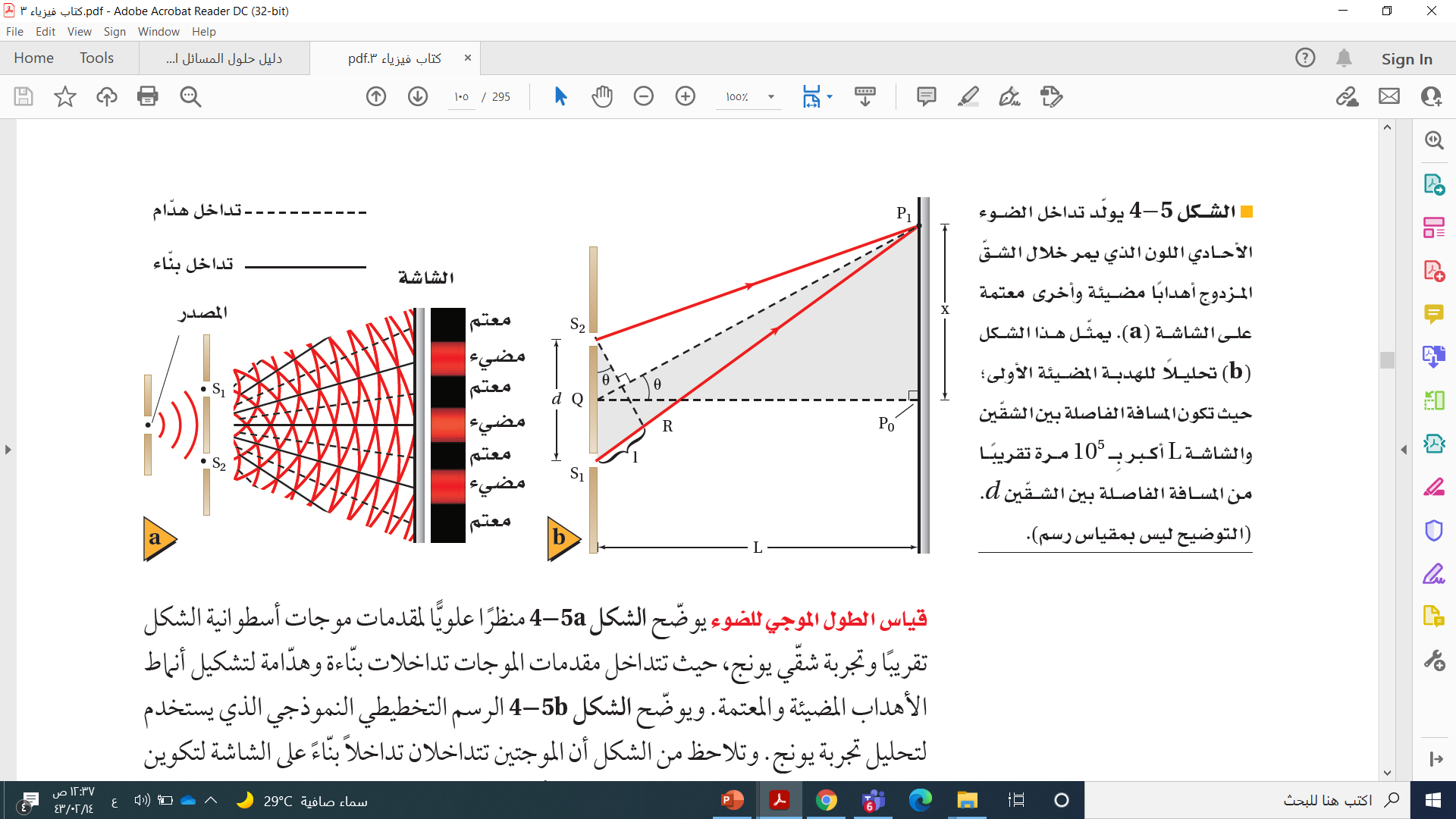 يوجد تداخل بناء عند الهدب المضيء على جانبي الحزمة المركزية ، لأن P1S1 أطول من   P2S2 بمقدار طول موجي واحد λ...
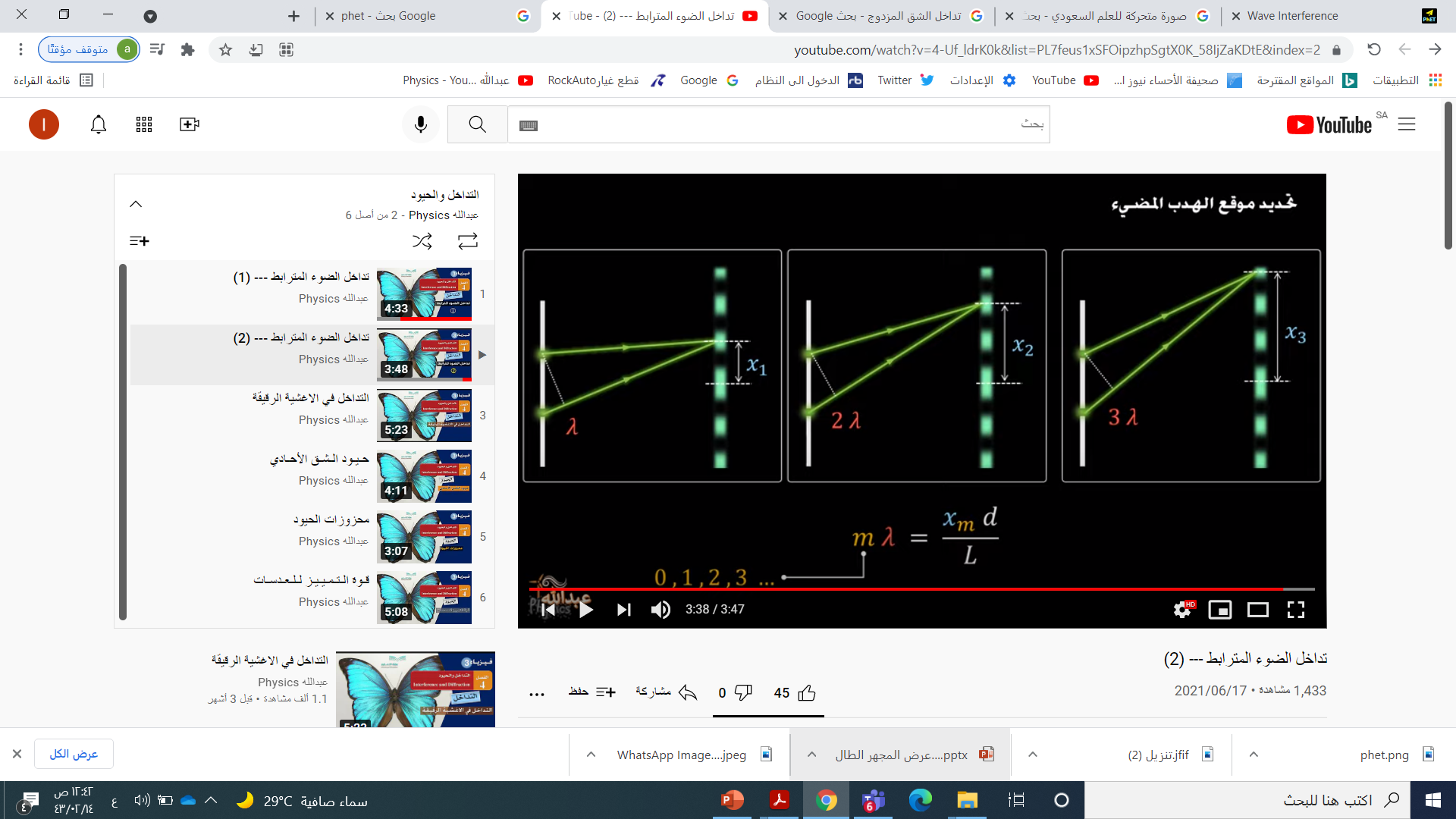 https://www.youtube.com/watch?v=4-Uf_ldrK0k&list=PL7feus1xSFOipzhpSgtX0K_58IjZaKDtE&index=2
لإيجاد الطول الموجي في تجربة شقي يونج نستخدم العلاقة :
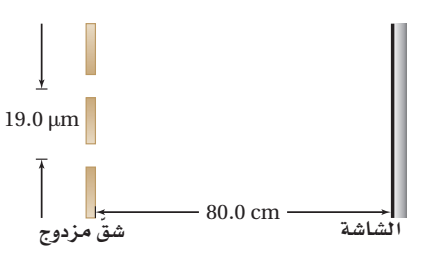 x d
X
λ  =
L
d
L
حيث أن :
X                 المسافة بين هدبتين       d المسافة بين الشقين

        الطول الموجي λ              المسافة بين الشقين والشاشة L
ملاحظــــــــات...
* لم تقبل النتائج التي توصل إليها يونج إلا بعد إثباتها من علماء آخرين...
* فلقد اقترح العالم جين فريسنل حلا رياضيا للطبيعة الموجية للضوء من خلال مسابقة ...
* وبين إحدى الحكام واسمه سيمون بويسون أنه إذا كان اقتراح فريسنل صحيحا فسوف تتكون بقعة مضيئة عند مركز جسم دائري مُضاء بضوء مترابط...
* وأثبت حكم آخر اسمه جين آرجو وجود تلك البقعة...
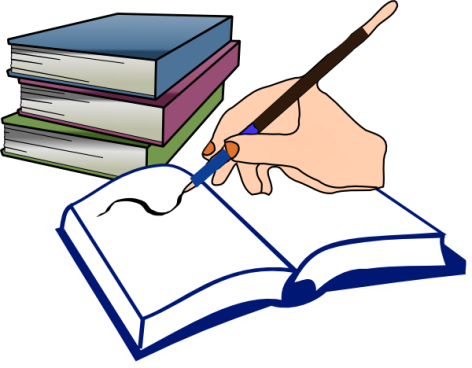 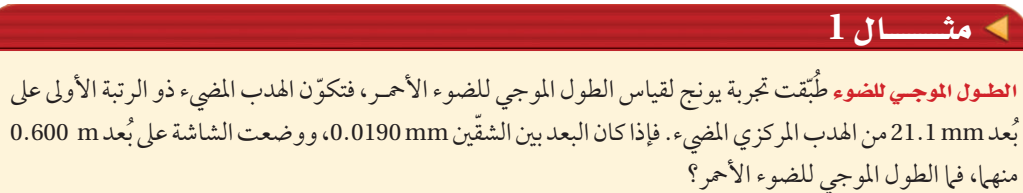 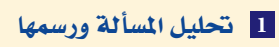 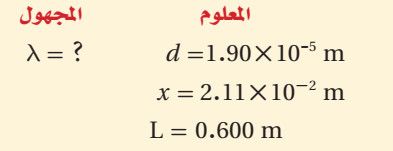 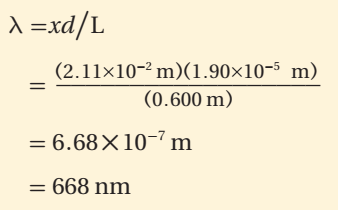 10 -3  m ×0.019
10 -3 ×21.1
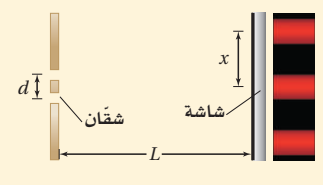 فيزياء 3                                        ابتهاج السعيد
التطبيق p:105
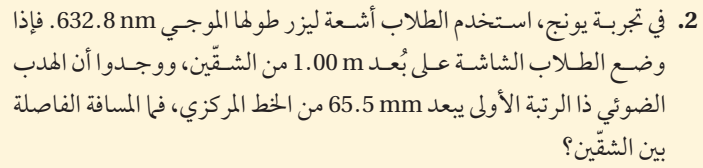 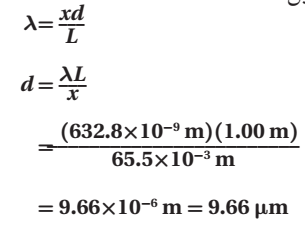 فيزياء 3                                        ابتهاج السعيد
التطبيق p:105
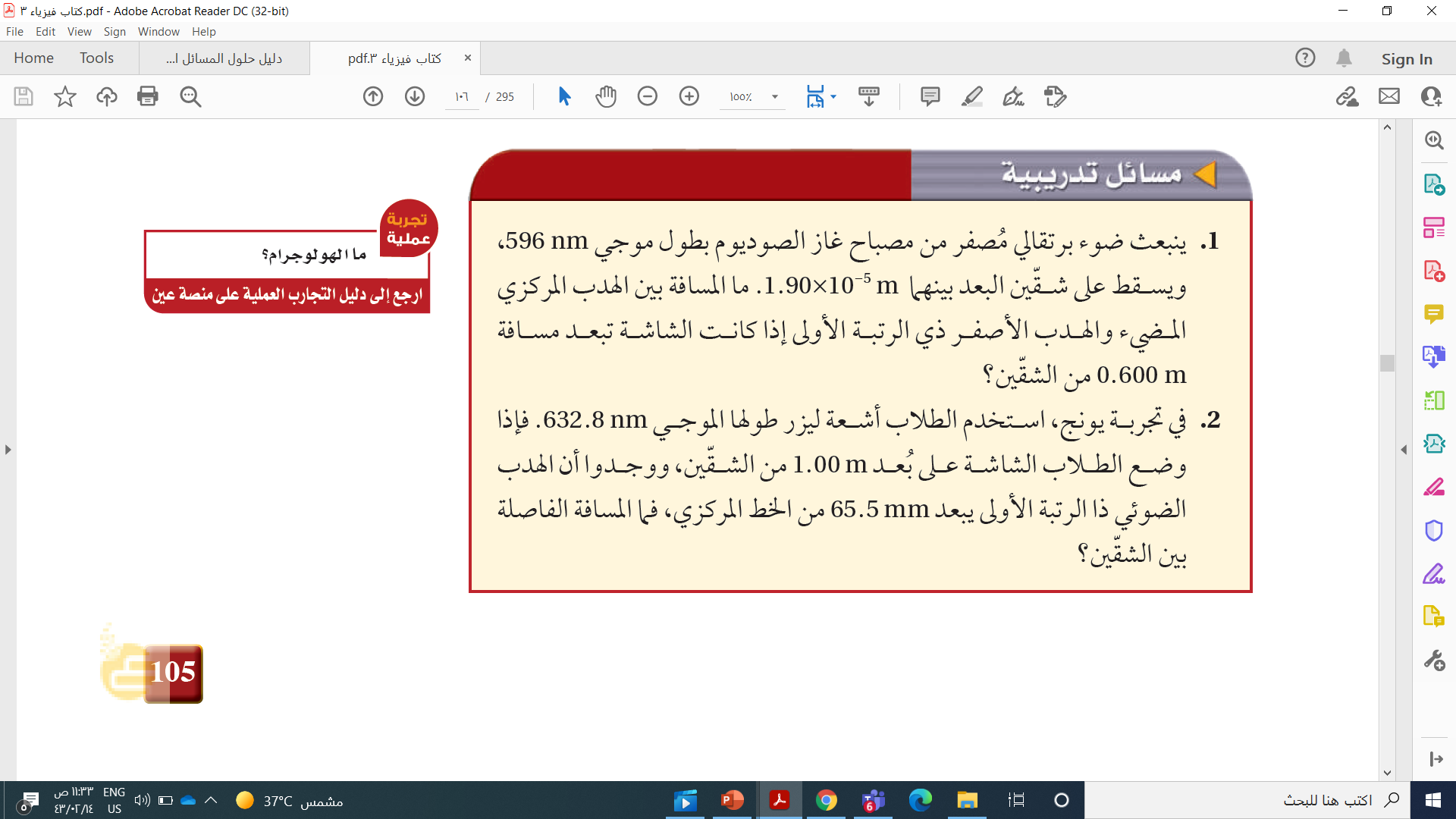 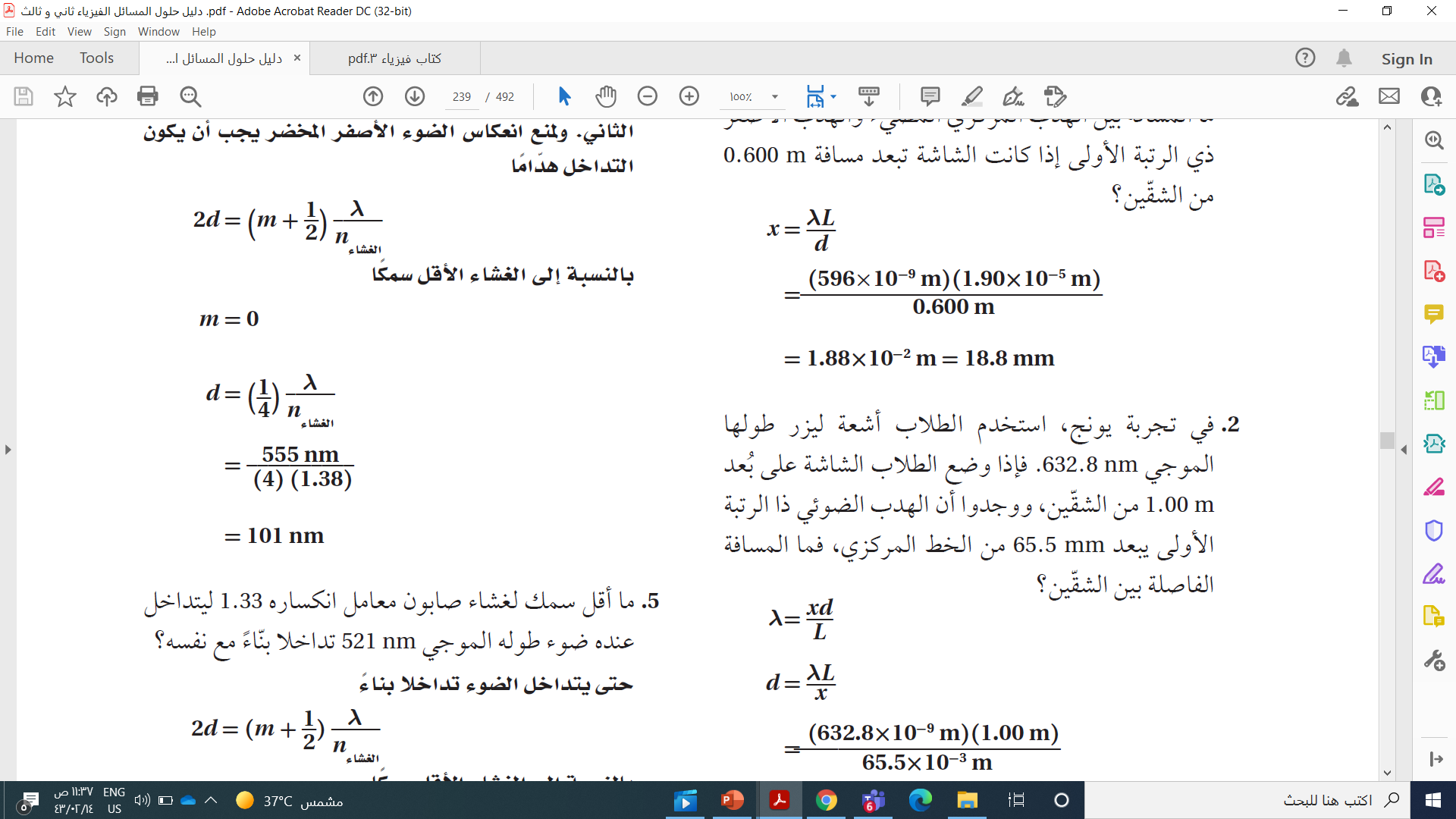 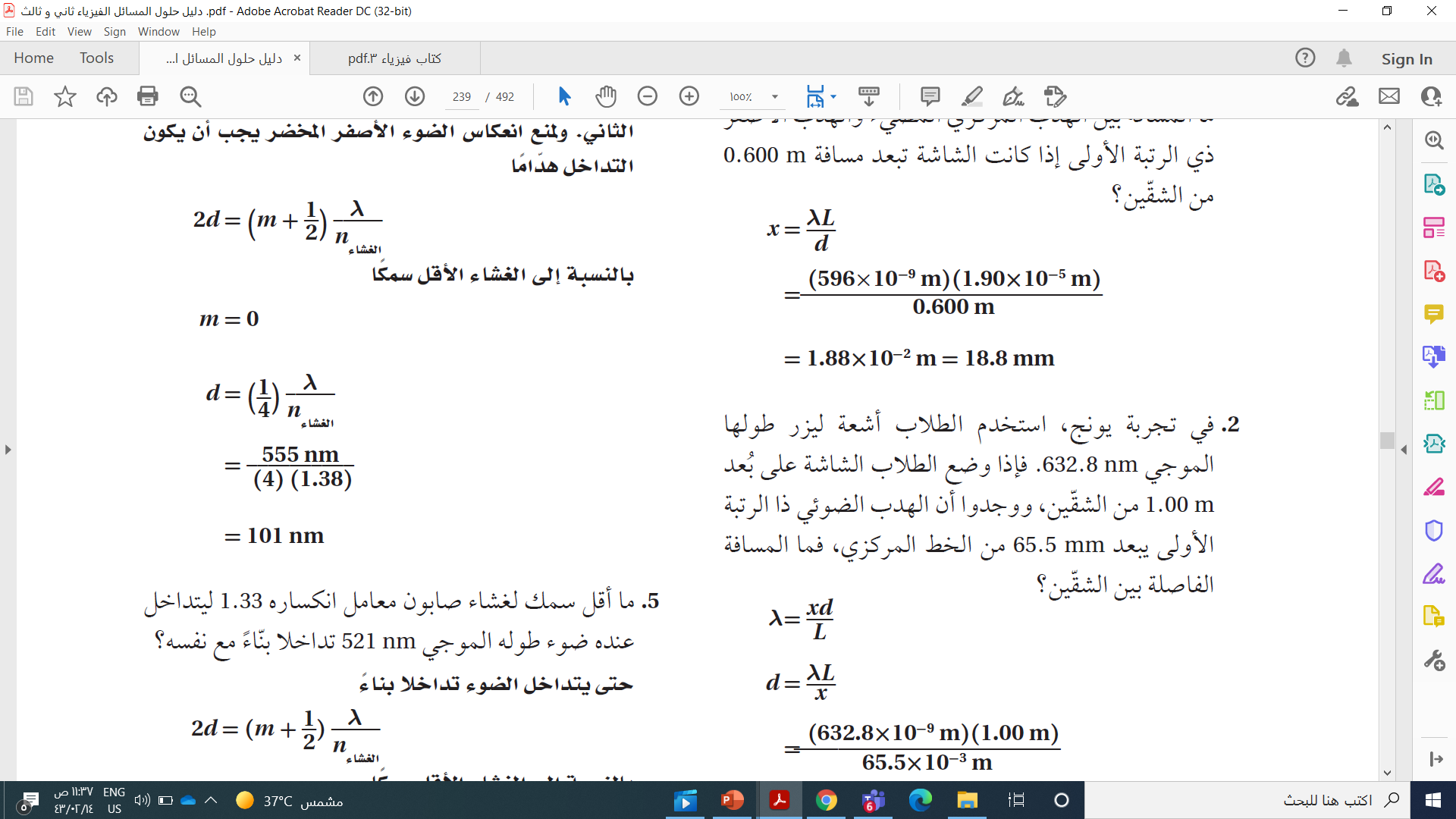 = 0.0188 m
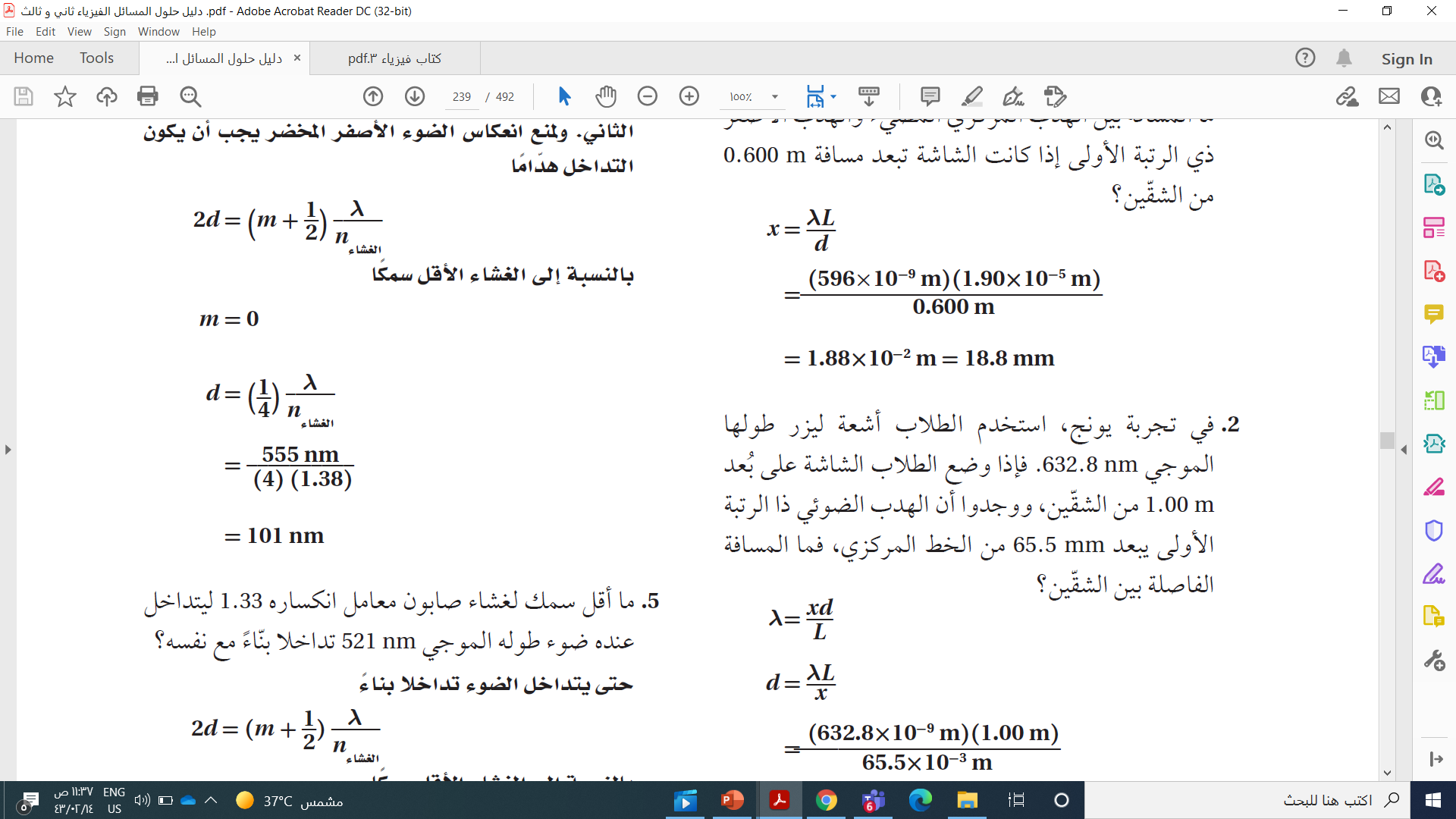 فيزياء 3                                        ابتهاج السعيد
الواجب 
سؤال34 صفحة 125
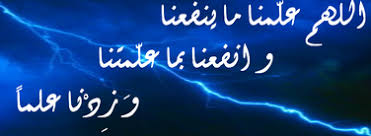 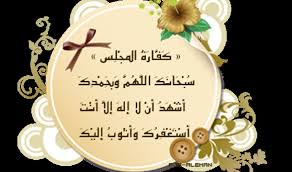 الأستاذة : ابتهاج عيسى السعيد
فيزياء 3                                        ابتهاج السعيد
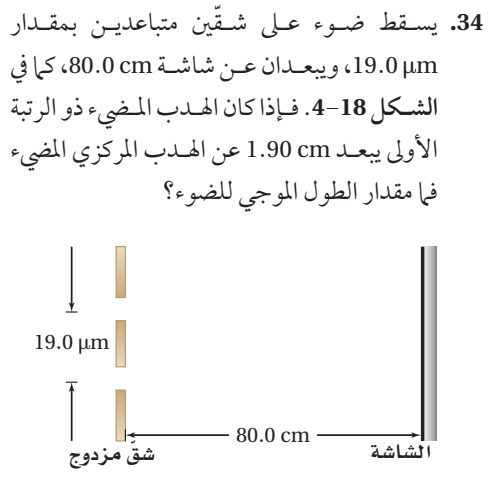 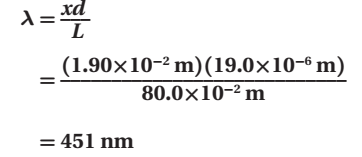 فيزياء 3                                        ابتهاج السعيد
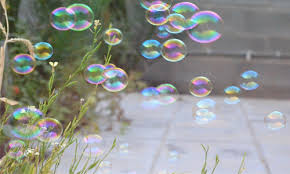 التداخل في الأغشية الرقيقـــــة
التداخل في الاغشية الرقيقة
قراءة 
كتاب الطالبة صفحة
106

أكملي المنظم التالي ؟
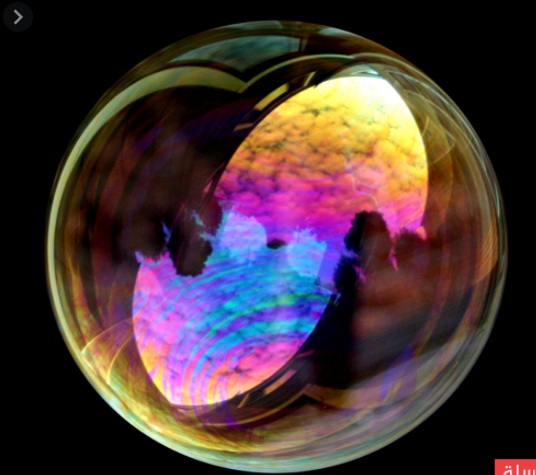 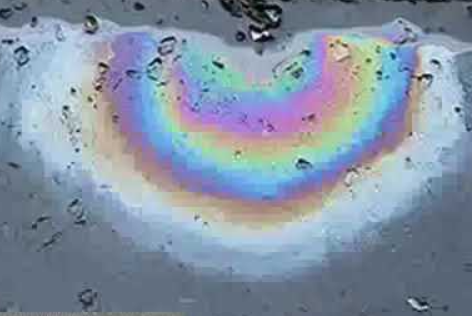 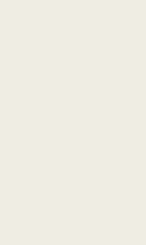 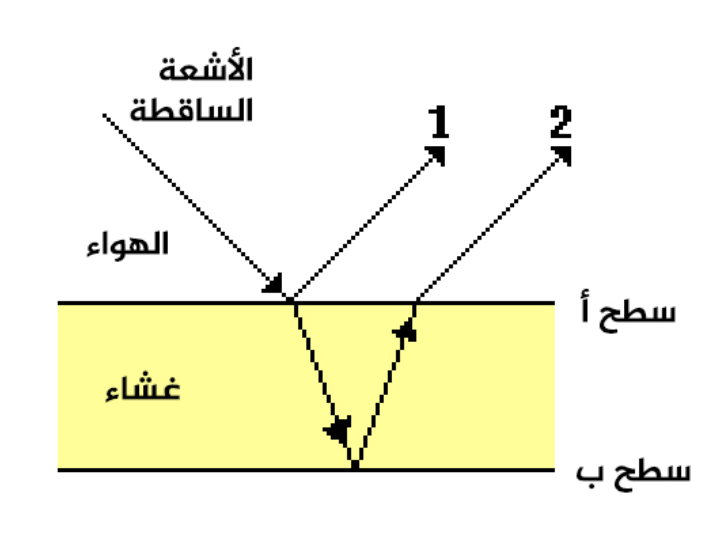 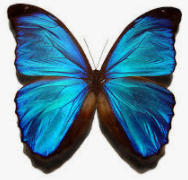 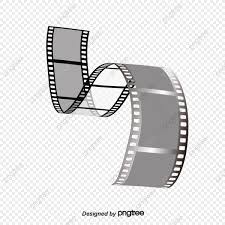 من خلال مقطع الفيديو اجيبي الأسئلة التالية :
كيف تتكون ألوان الطيف في الأغشية الرقيقة ؟


متى يحدث التداخل البناء و التداخل الهدام ؟


ما علاقة سمك الغشاء بالطول الموجي للضوء ؟
1- نتيجة تداخل الموجات الضوئية المنعكسة
2- عندما يتوافق الطول الموجي مع سمك الغشاء 
3- تتفق الموجات المنعكسة في الطور
يتكون التداخل البناء عندما تتفق الموجات المنعكسة في الطور 
و الهدام عندما تختلف في الطور
لكل لون طول موجي خاص به يظهر على الغشاء حسب سمكه
فيزياء 3                                        ابتهاج السعيد
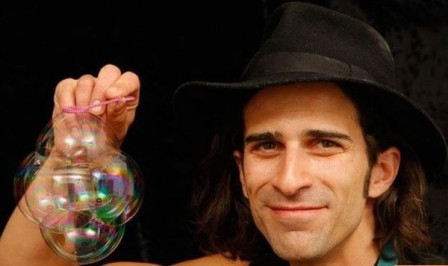 * عند حمل غشاء الصابون رأسيا ، فإن وزنه يجعله عند القاع أكبر سمكا من قمته ويتغير السمك تدريجيا من القمة إلى القاع..
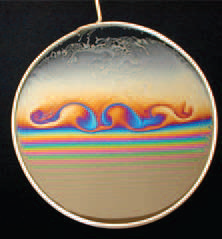 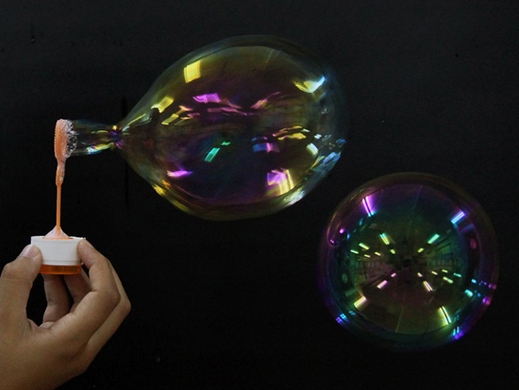 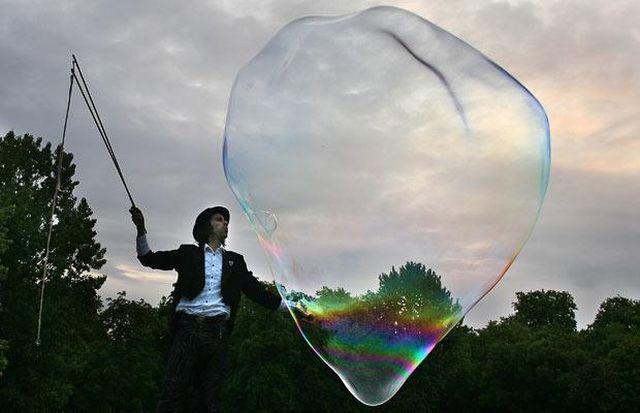 تعزيز اللون
كيف نجعل انعكاس الضوء أحادي اللون معزز ؟ (أي شدة اضاءة أكبر)
يحدث عندما يكون للموجتين المنعكستين الطور نفسه بالنسبة لطول موجي محدد
أ- نورة الجعيد
كيف يتكون نمط تداخل أزرق اللون في فراشة المورفو ؟
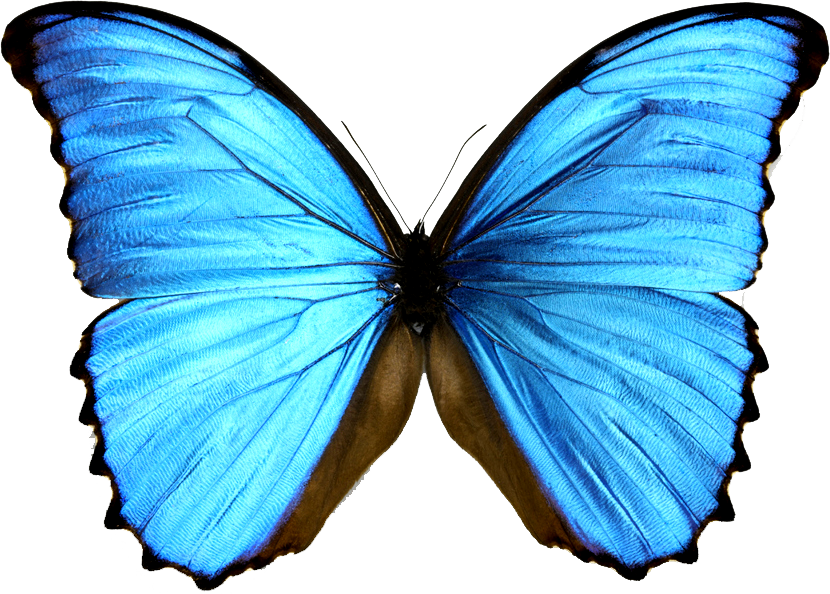 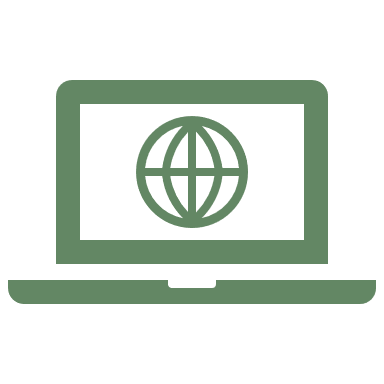 التداخل في الاغشية الرقيقة
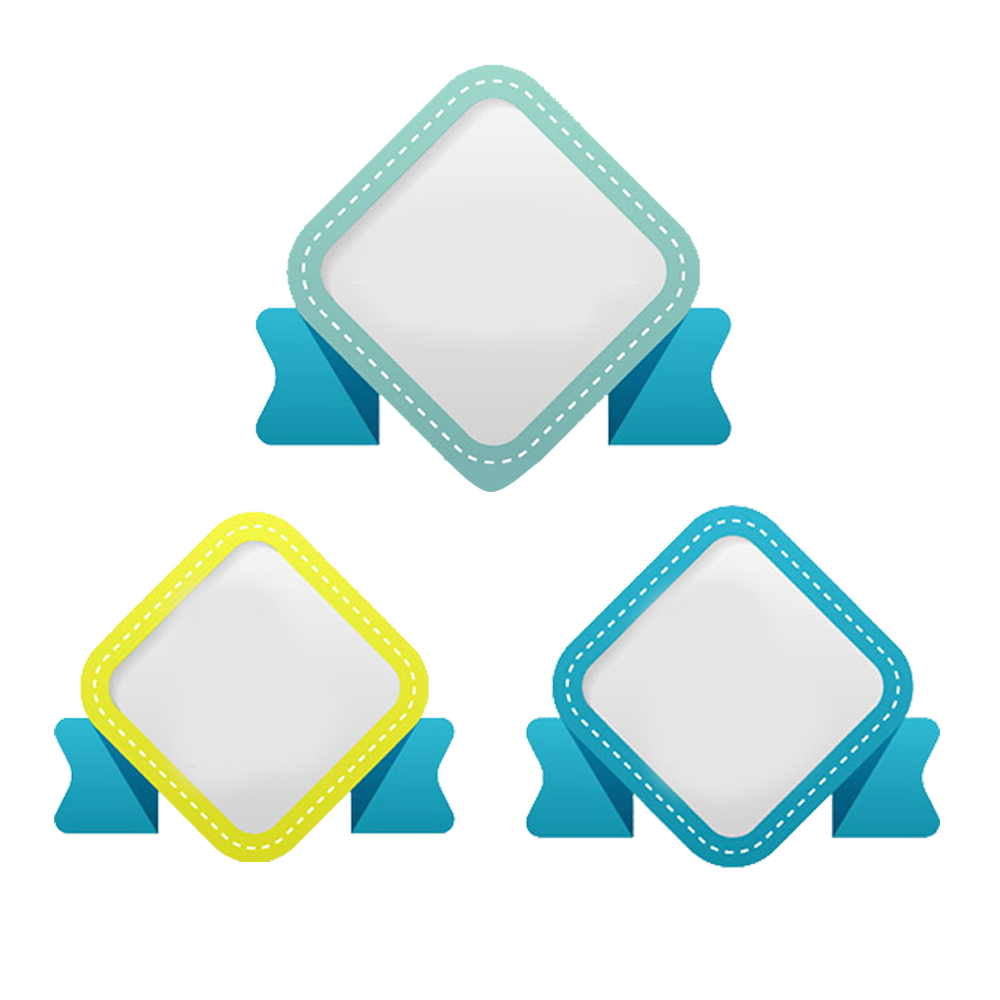 العوامل
 المؤثرة
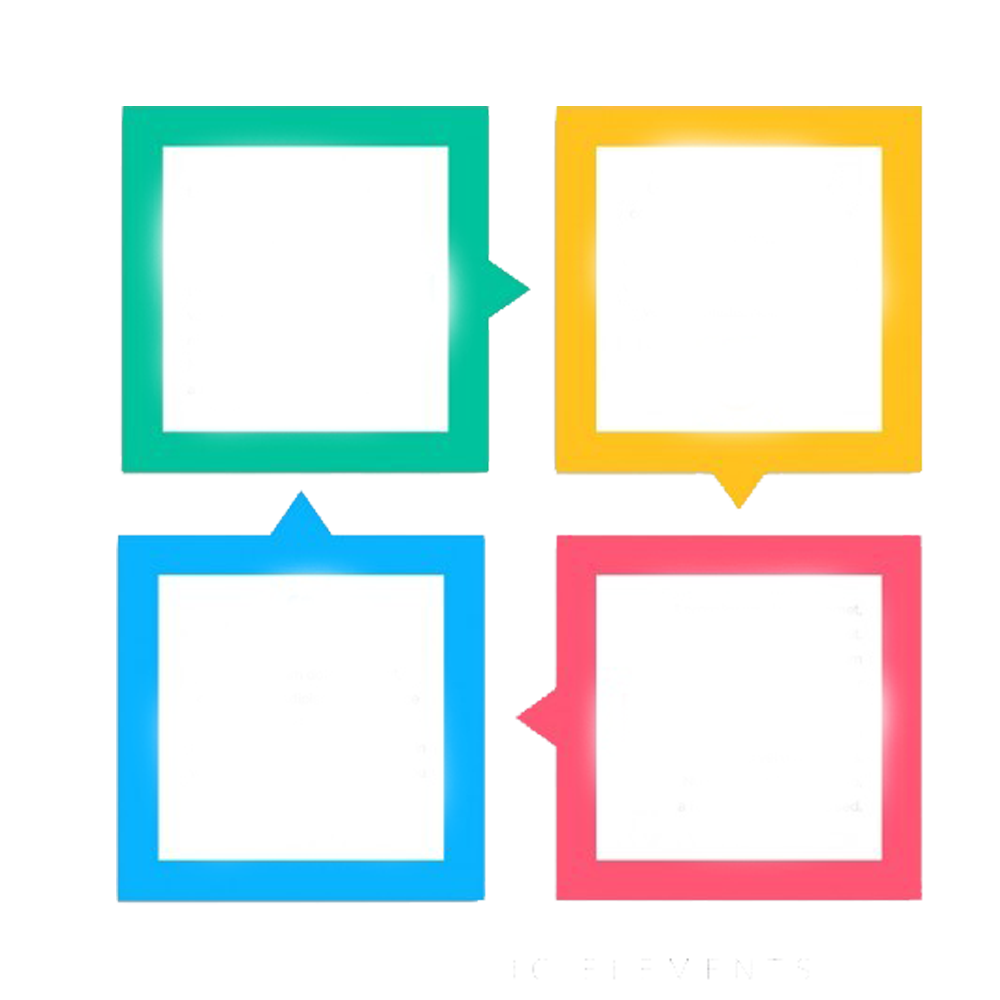 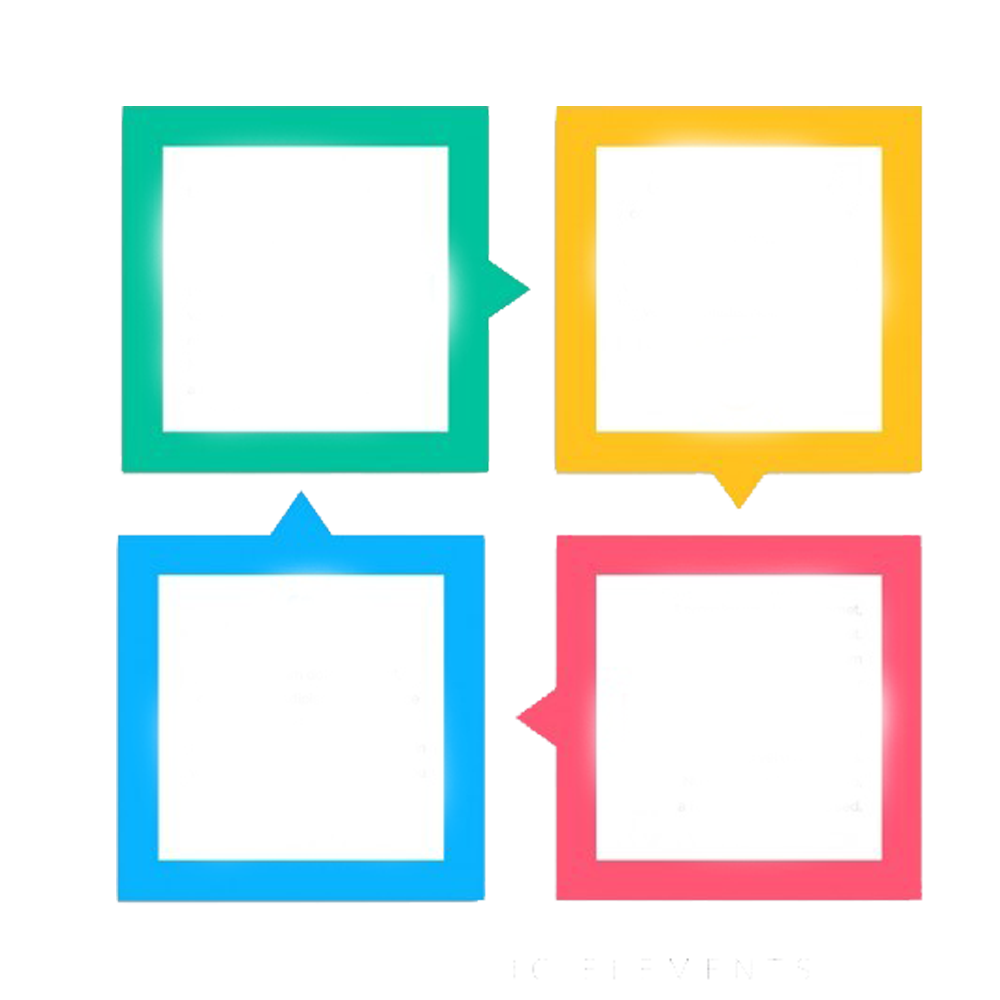 موجة
 مقلوبة
معامل انكسار
من
 أقل الى أكبر
انقلاب 
الطور
سمك 
الغشاء
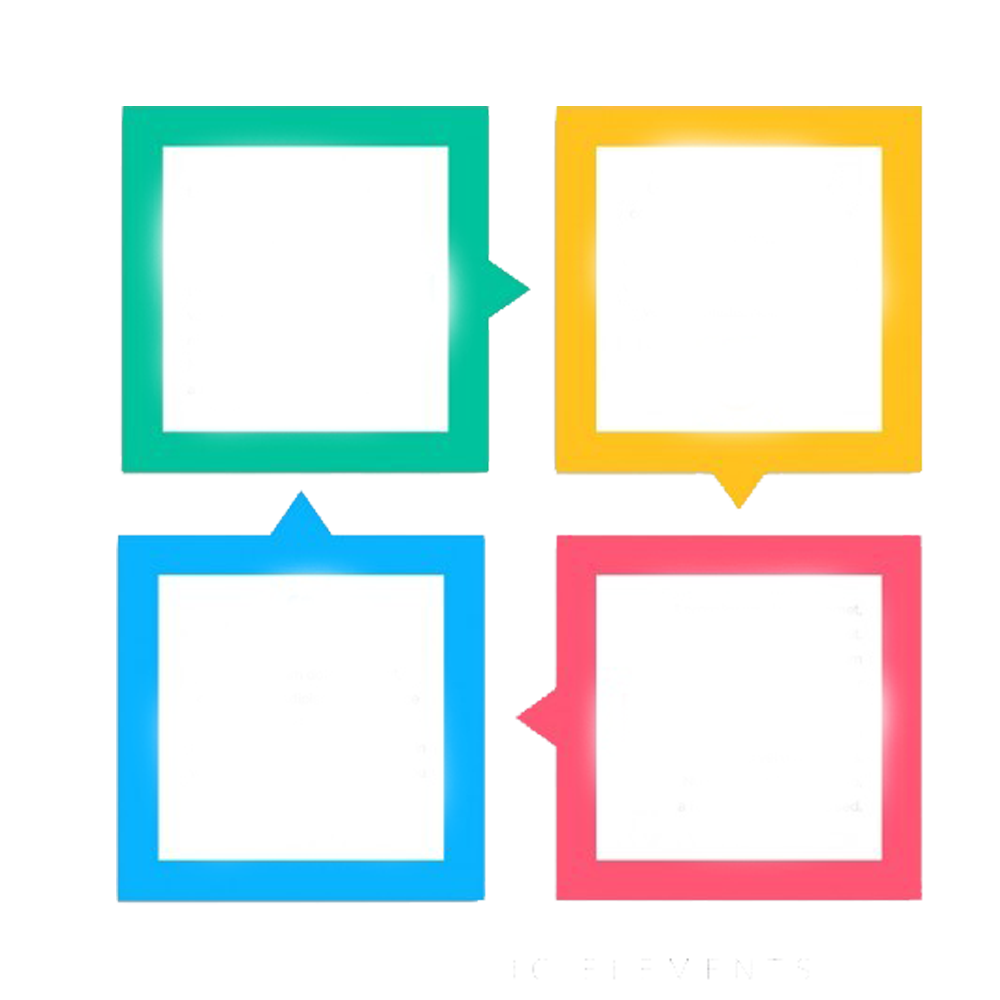 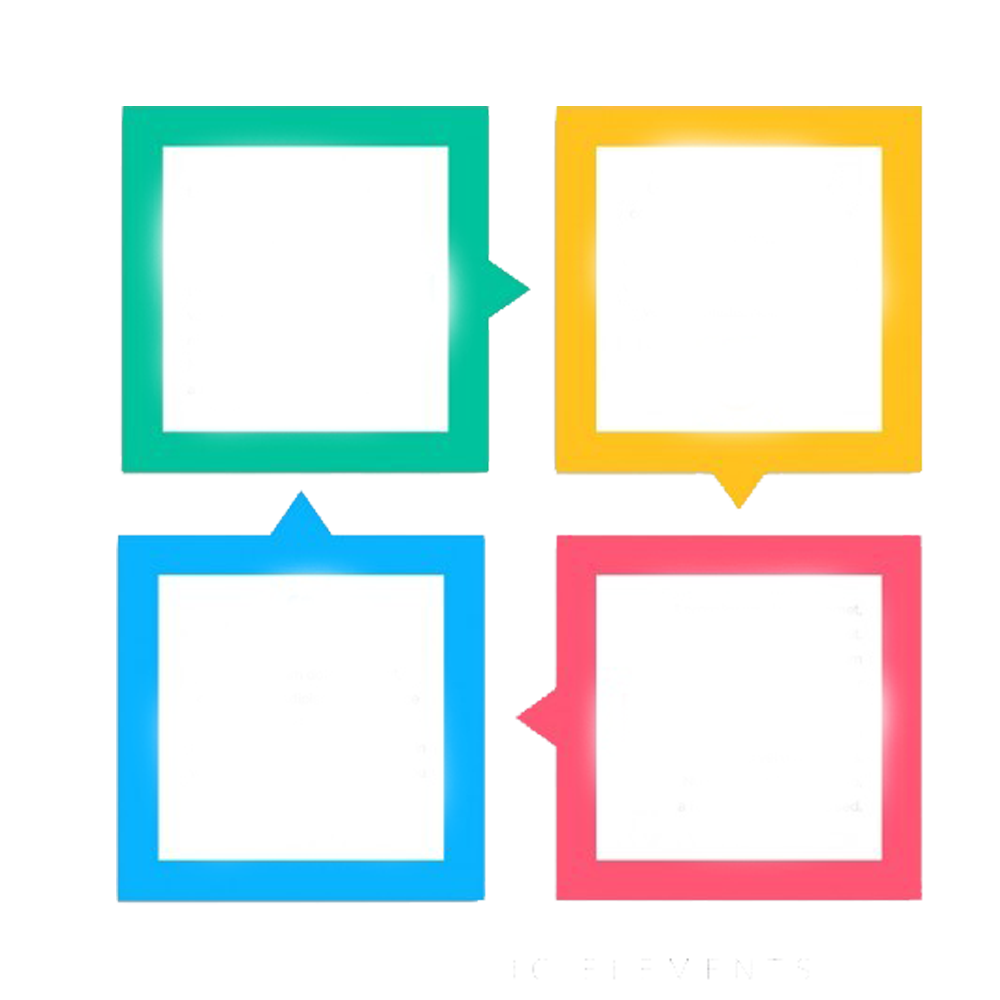 معامل انكسار
من
 أكبر الى أقل
موجة 
غير  مقلوبة
فيزياء 3                                        ابتهاج السعيد
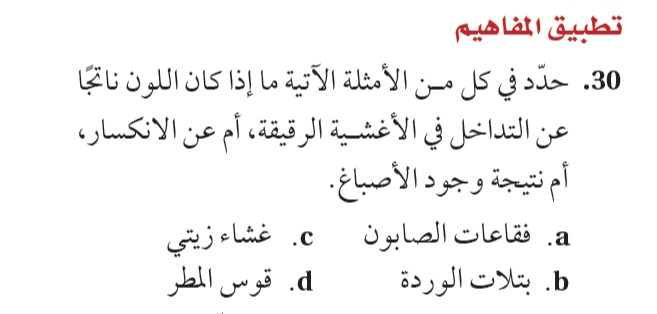 تقويم مرحلي
الانكسار
تداخل الاغشية الرقيقة
الأصباغ
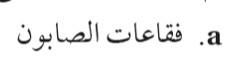 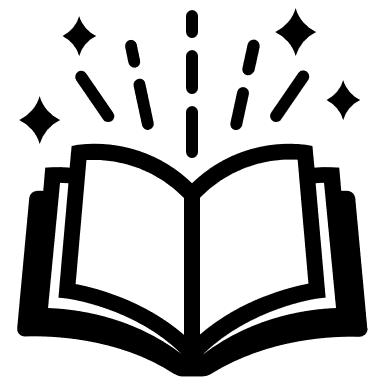 كتاب الطالبة 
صفحة 124
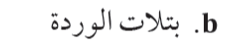 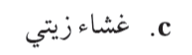 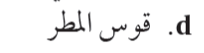 أ- نورة الجعيد
استراتيجية حل المسائل
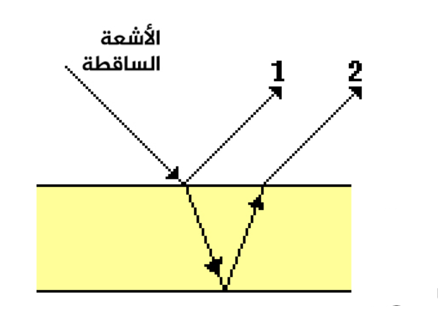 ملاحظة :
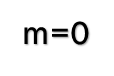 أقل سمكاً   :
أ- نورة الجعيد
هل كلا الموجتان مقلوبة ام أحداهما في الأمثلة التالية
غشاء زيت على زجاج
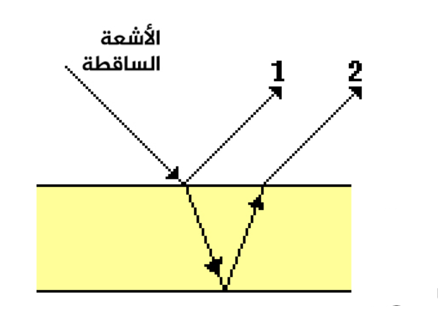 فقاعة صابون
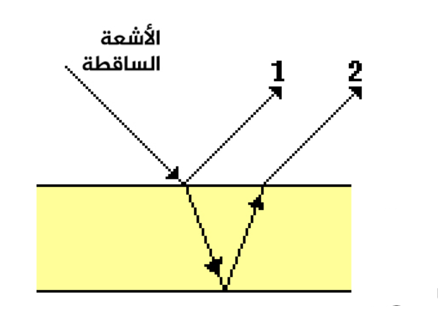 هواء
مقلوبة
مقلوبة
غير مقلوبة
زيت
هواء 1
مقلوبة
زجاج
بلاستيك 1.83
زجاج 1.52
أ- نورة الجعيد
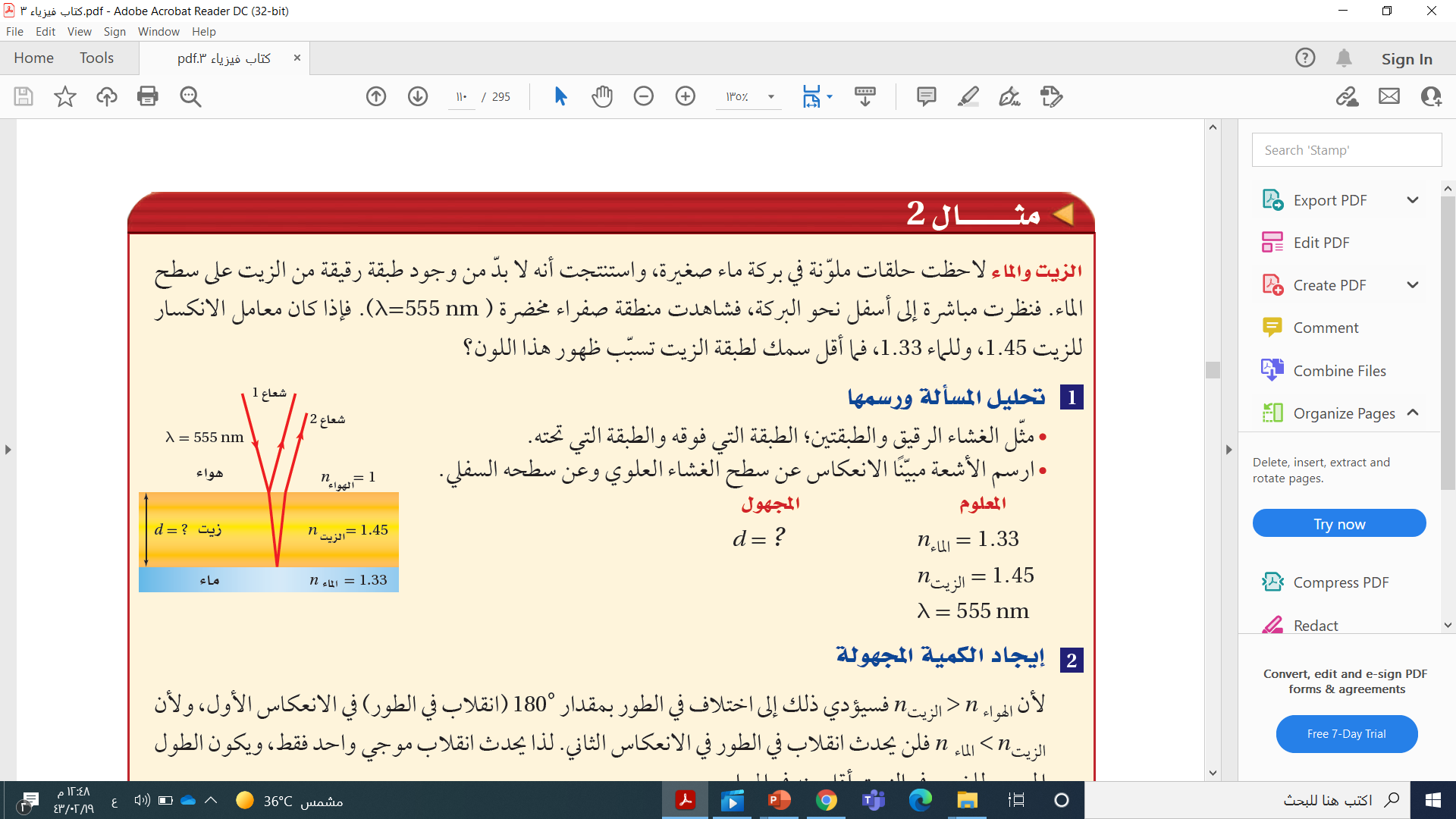 فيزياء 3                                        ابتهاج السعيد
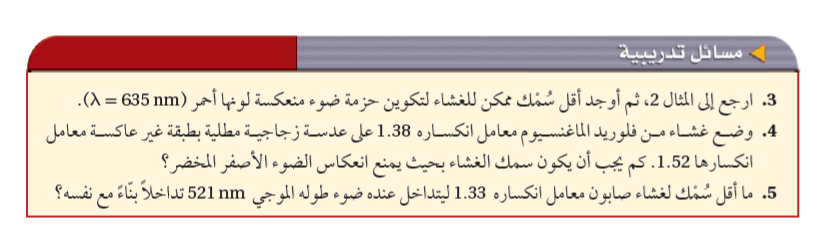 تطبيق
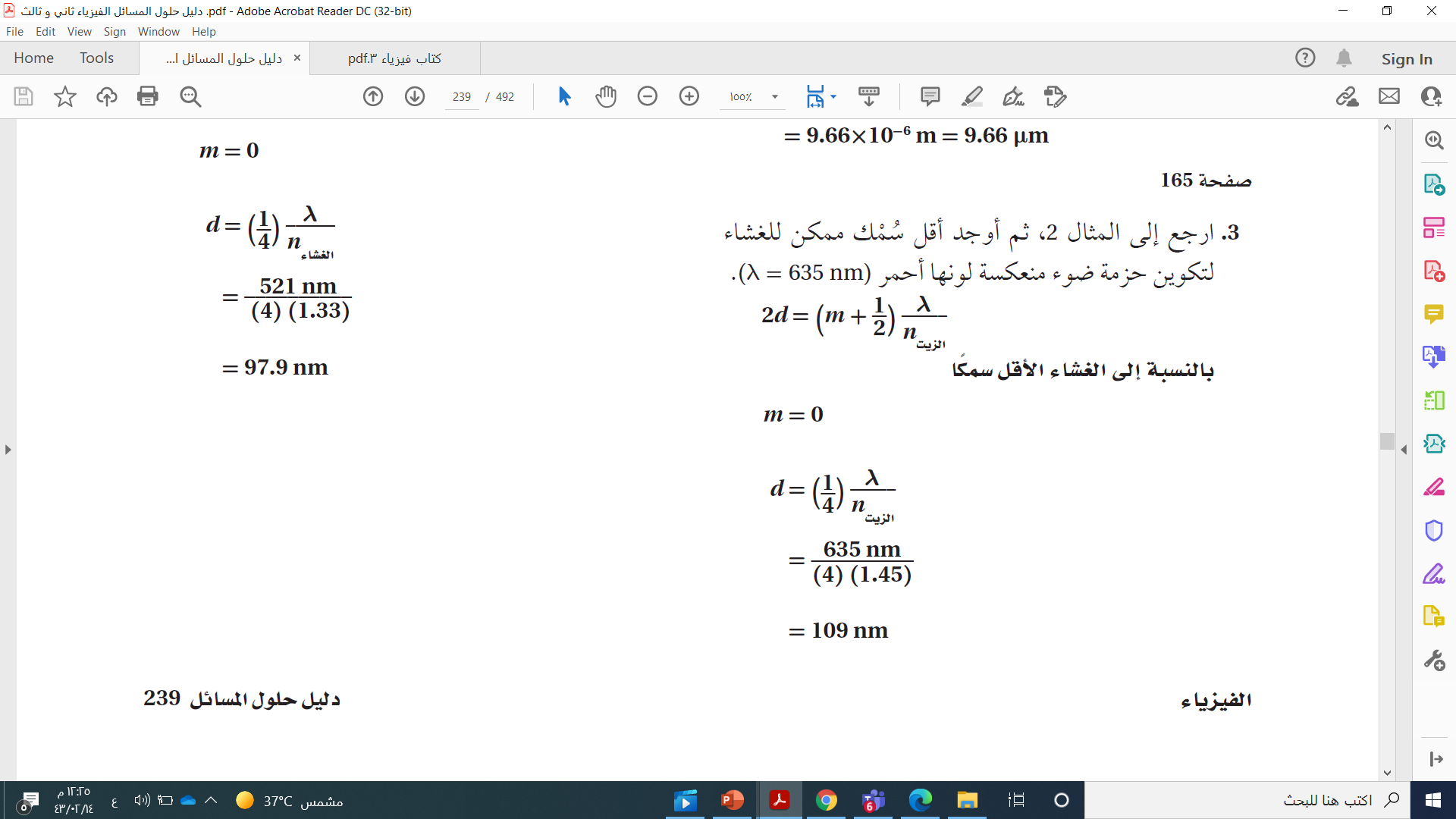 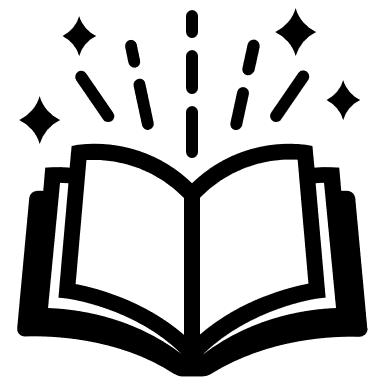 كتاب الطالبة 
صفحة 109
أ- نورة الجعيد
الواجب
سؤال 5 صفحة 109 
سؤال6 و 10 صفحة 110
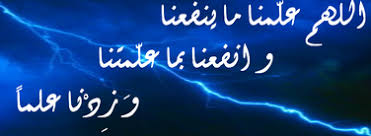 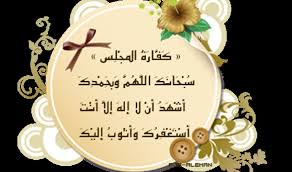 الأستاذة : ابتهاج عيسى السعيد
فيزياء 3                                        ابتهاج السعيد
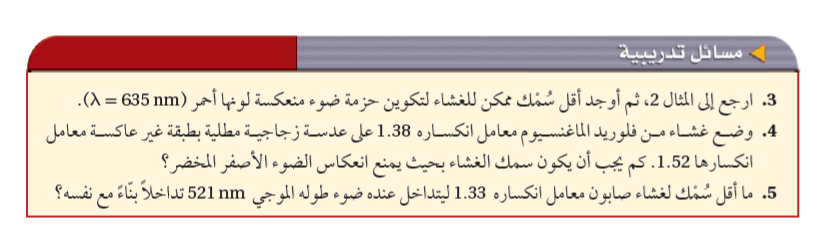 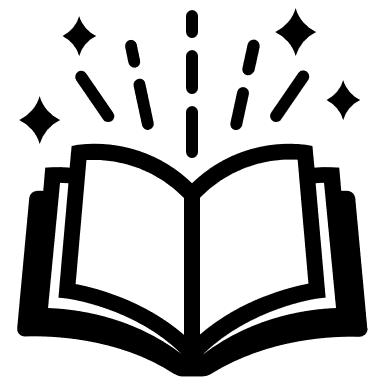 تحليل المسألة :
n=1.33
λ= 521 ×10-9
 d?
m=0  أقل سمك
كتاب الطالبة 
صفحة 109
d= 97.93 ×10-9   m
d= 97.93           nm
أ- نورة الجعيد
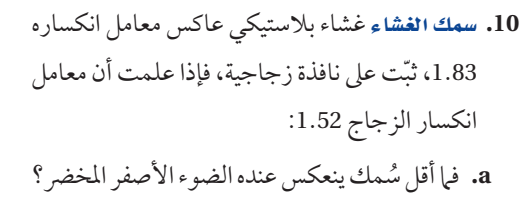 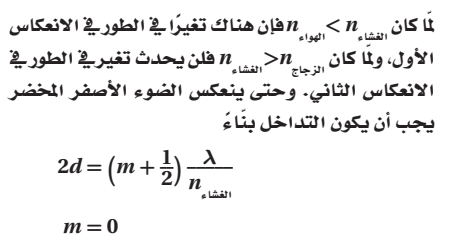 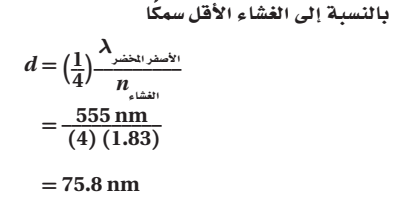 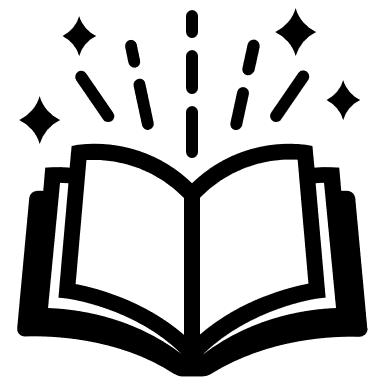 كتاب الطالبة 
صفحة 110
فيزياء 3                                        ابتهاج السعيد
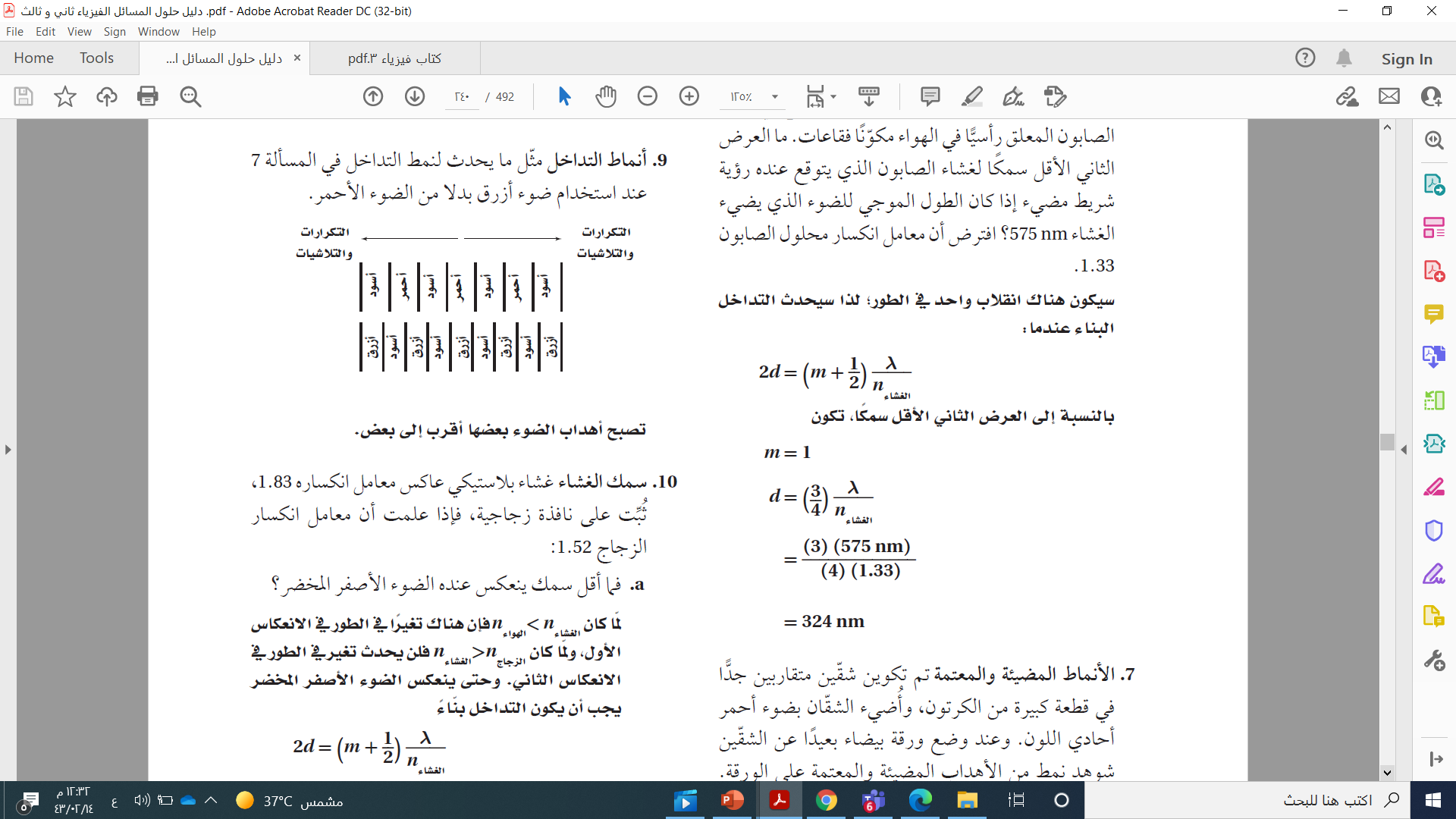 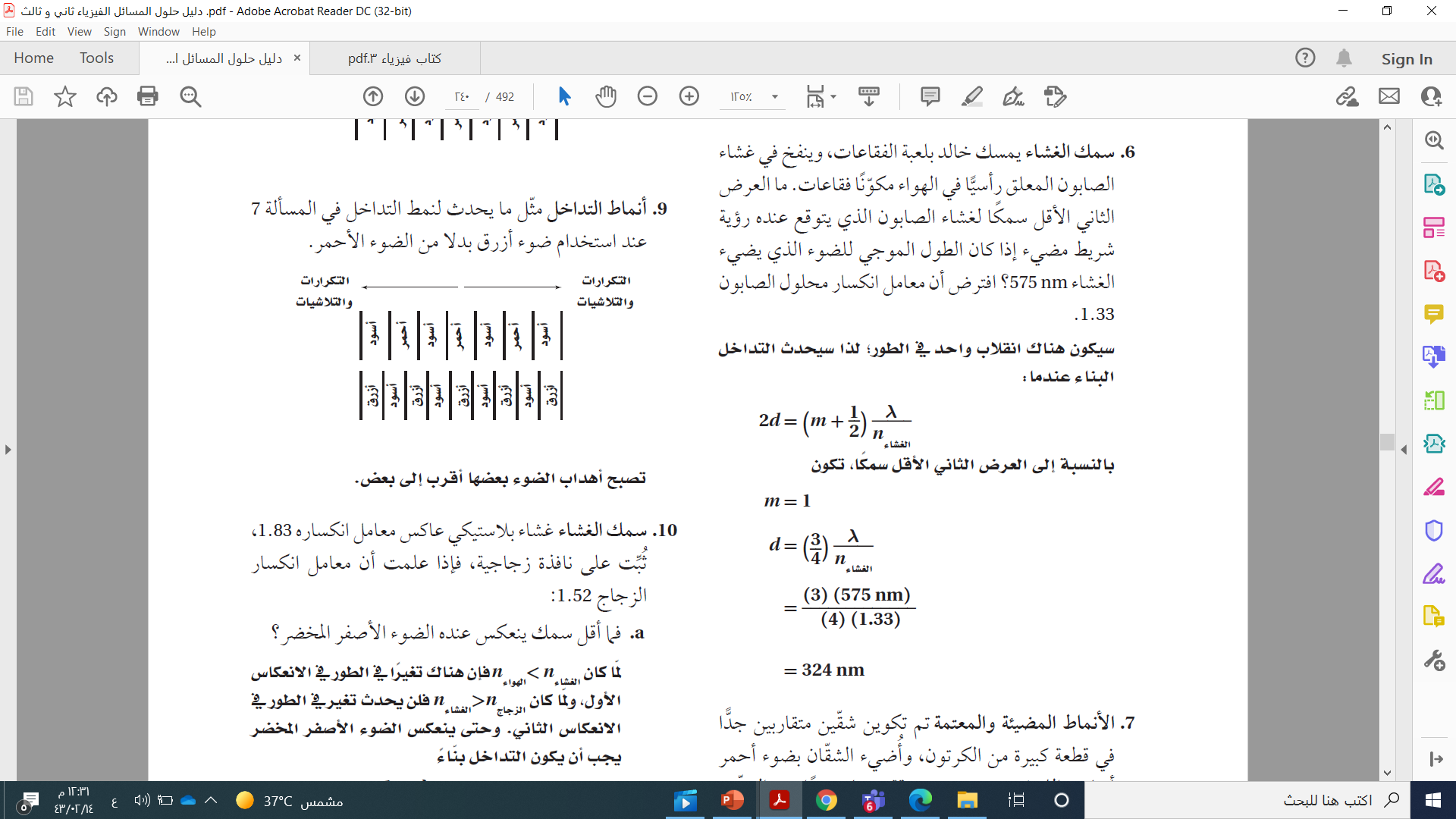 فيزياء 3                                        ابتهاج السعيد